با نام و یاد خالق زیبا
پارچه شناسی 
(مقطع  کارشناسی طراحی دوخت)
آشنایی با الیاف و منسوجات زنجیره تامین (برای مقدمه)
1. الف )الیاف طبیعی(انتقال الیاف به کارخانجات نخ ریسی توسط دامداران چوپانان و کشاورزان )
       ب) الیاف مصنوعی (تولیدی از روغن ،گیاهان ،یا مواد خام به الیاف و انتقال به کارخانه های نخ ریسی)     
2.کارخانه های نخ ریسی (صد ها نوع نخ تولید میکنند که برخی از نخ ها پس از گذر از فرایند تولید پارچه به شکل لباس بافته شده و اغلب پیش از بافته شدن رنگرزی میشوند.)
3.کارخانه های نساجی این کارخانه ها پارچه های کشباف یا بافت را با نخ تولید میکنند. این نوع پارچه ها "خام" نامیده میشوند.پارچه های تکمیل نشده و برای دوخت مناسب نیستند.
4.کارخانه های تکمیل پارچه(پس از تکمیل پارچه های خام ، پارچه هایی تولید میشود که طراح با آنها آشنایی دارد. 
تکمیل در سه مرحله انجام میشود: الف: شستن (تمیز کردن )و سفید کردن(آماده سازی برای رنگرزی ) ب: اضافه کردن رنگ و تصویر (رنگرزی و چاپ ) پ: اضافه کردن مواد تکمیلی برای زیبایی یا کاربردی کردن پارچه .
ادامه زنجیره ی تامین...
5نمونه پارچه جدید آماده است(مدت زمان تولید پارچه تا تکمیل نهایی آن پنج تا شش ماه طول میکشد.) 
الف :کارخانه های بزرگ تبدیل /ب:کارخانه های بزرگ یا شرکتهای تولید مواد شیمیایی/ پ :کارخانه های کوچک 
6طراح پارچه را تامین میکند(الف:نمایشگاه های تجاری منسوجات/ب: بنگاه های فروش/پ:نمونه ها و مقدار ها بر حسب یارد."هنگر یا کالیته" هم گفته میشود.هر یارد برابر0/9144 متر./
 ت:تیم طراحی یا تیم بازار یابی/ث:عمده فروشان) 
7بازیافت ضایعات منسوجات 
8 محل دفن زباله ها( چهار تا پنج در صد ازکل ضایعات جامد به ضایعات منسوجات اختصاص دارد.)
لیف
الیاف ماده اولیه و واحد سازنده ی نخ هستند. به این معنی که تعداد زیادی از الیاف را به یکدیگر می تابند تا رشته ای بنام نخ بدست آید.برای تولید نخ از پارچه از دو نوع لیف استفاده میشود:استیپل (رشته های کوتاه)     فیلامنت ( رشته های بلند )
یک لیف مناسب برای استفاده در صنعت نساجی باید دارای ویژگیهای زیر باشد:
انعطاف پذیری
ظرافت و لطافت
نسبت طول به قطر بالا(بیش از 100 برابر)
استقامت گافی در برابر مواد شیمیایی
حرارت و عملیات مکانیکی
قابلیت رنگرزی
قابلیت ریسندگی
الیاف نساجی از لحاظ طولی به دو دسته تقسیم میشوند:
-الیاف منقطع (کلیه ی الیاف طبیعی جز ابریشم و الیاف ساخت بشر)

الیاف ممتد یا پیوسته (ابریشم و کلیه ی الیاف بشر ساختی)-
طبقه بندی الیاف:
الیاف معدنی        آزبست
الیاف طبیعی                           الیاف گیاهی        دانه ای (پنبه)-ساقه ای(کتان)-میوه ای(نارگیل(– برگی(سیسال)
                                        الیاف حیوانی        پشم والیاف مویی(کرک)-ابریشم
الیاف ساخت بشر:
الیاف بازیافته (ارگانیک)          سلولزی:( ویسکوز ریون – استات )-الیاف پروتئینی :(کازئین-زئین)
   
الیاف مصنوعی ارگانیک          نایلون - پلی استر- اکرلیک – پلی پروپلین - پلی اتیلن

غیر ارگانیک متفرقه              فلزی – شیشه - سرامیک - کربن
ساختمان الیاف
الیاف چه طبیعی باشند و چه انسان ساز دارای ساختمان ویژه ای هستند. شکل ظاهری آنها را میتوان در زیر میکروسکوپ مطالعه کرد که البته کمک زیادی به شناسایی الیاف می کند. ساختمان داخلی الیاف را میتوان به روش های مختلف بررسی کرد نظیر اشعه ایکس و یا میکروسکوپ الکترونی.

در الیاف نساجی اتصال مولکول ها باید طوری باشد که تشکیل رشته های بلند را بدهند.
تشکیل زنجیره های بلند را توسط منومر های پایه، پلیمریزاسیون میگویند و زنجیر حاصل پلیمر گفته میسود که در مورد الیاف طبیعی و مصنوعی هر دو اطلاق میشود .منومر پایه درپلیمر الیاف مختلف، متفاوت است و بهمین دلیل الیاف مختلف دارای ویژگیهای متفاوتی هستند.(منومر یا تکپارذرات کوچک تشکیل دهنده ی یک پلیمریا بسپار است) 
                                              زنجیر مولکولی یک نوع لیف با اتصال منومر ها به یکدیگر
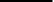 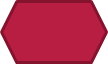 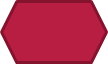 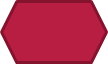 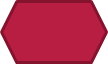 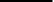 آرایش یافتگی لیف
اگر زنجیر های پلیمر موازی یکدیگر و در امتداد لیف قرار بگیرند گفته میشود که لیف کاملا آرایش یافته است آرایش یافتن مولکول ها در الیاف یعنی طرز قرار گرفتن زنجیر طویل مولکول ها نسبت به محور لیف. درجه آرایش یافتگی مولکول های الیاف طبیعی به نوع لیف بستگی دارد اما در الیاف مصنوعی آرایش یافتگی قابل کنترل است و درجه آرایش در اثر کشش زیاد می شود. به عنوان مثال در یک رشته یا نخ نایلون که از دستگاه رشته ساز بدون کشش خارج می شود مولکول های پلیمر موازی هم نیست ولی در اثر کشش که به آن می دهند مولکول ها آرایش یافته و در نتیجه خصوصیت لیف تغییر می نماید و درخشندگی آن بیشتر می گردد و خاصیت شکنندگی پیدا می کند.
خواص کلی الیاف
ساختمان فیزیکی و ظاهری : به عنوان مثال در الیاف پشم عامل قابل اهمیت سطح فلس دار و موج دار آن است که در آن خاصیت نمدی شدن ایجاد می نماید و در استحکام نخ حاصل موثر است.
قدرت استحکام : قدرت مقاومت و استحکام نخ یا پارچه تا حد پارگی و گسیختگی در جهت طول آن بررسی می شود.
خاصیت ارتجاعی :در اثر وارد کردن نیروی خارجی به نخ و حذف آن ، نخ کشش پیدا می کند. خاصیت کشسانی در الیاف پنبه بسیار کمتر از الیاف پشم و خاصیت کشسانی پشم نیز بسیار کمتر از الیاف نایلون می باشد
. رطوبت : از عواملی است که نخ را متورم می سازد. دلیل این امر نفوذ آب به نقاط آرایش نیافته (نخ است که قطر آن را افزایش داده و متورم می سازد.
حرارت : به عنوان مثال پشم تحت تاثیر 130 درجه حرارت بدون ذوب شدن تجزیه می شود اما الیاف استات ابتدا نرم و سپس ذوب می شوند.
درخشندگی : درخشندگی در برابر نور از صفات خاص هر لیف می باشد ؛ به عنوان مثال در الیاف پشم به دلیل فلس های موجود در پوسته خارجی آن نور منعکس می شود.
اثر مواد شیمیایی و رنگ بر الیاف : اسید ها و باز ها و حلال های شیمیایی بر حسب نوع الیاف بر آن ها تاثیر می گذارند ؛
الیاف گیاهی
این الیاف به طور طبیعی و از طریق گیاهان قابل تهیه و دسترسی هستند و انسان با روش های نوین کشاورزی و بهینه سازی نژادی میتواند آنها را به نفع اهداف خود از نظر کمی و کیفی بهبود بخشد .
ماده اصلی الیاف گیاهی ، « سلولز » است. پنبه ، کتان ، کنف و چتایی ، از مهم ترین الیاف نساجی هستند که از طریق کاشتن گیاه مربوطه تهیه می شوند.
تعریف سلولز: ساختار اولیه ی دیواره سلولی گیاهان را تشکیل میدهد.
یکی از معروفترین و پر مصرف ترین این الیاف از دیر باز پنبه بوده است.که از نظر ویژگی های مطلوب آن مورد توجه صنعت نساجی است. 
قابل ذکر است که الیاف سلولزی قابلیت تجزیه در محیط را دارند.
الیاف پنبه خواص گیاهی پنبه(دانه ای)
پنبه گیاهی علفی با ارتفاع 0/6 الی 2 متر است که بصورت کاشت و برداشت تخم پنبه به دست می آید.پنبه های هر منطقه به خاطر آب و هوای متفاوت با مناطق دیگر فرق میکند. محصول پنبه به اندازه یک گردو است که به آن غوزه ی پنبه میگویند.الیاف پنبه به شکل توده ای متراکم در سطح تخمک ها رشد میکند.
پس ازینکه گیاه به طور کامل رشد کردغوزه باز میشود. تخمک ها و درون آن به شکل یک توده کرک دار هستند و در مجاورت هوا قرار میگیرند. پس از باز شدن غوزه میتوان بیش از 300،000 لیف از آن بیرون آورد.
الیاف پنبه پس از برداشت همراه با یک سری نا خالصی هاست،که عبارتند از :گل پنبه ، خارو خاشاک،حشرات و ساقه که در اصطلاح به آن وش پنبه میگویند.
ساختمان ظاهری لیف پنبه
سطح خارجی پنبه زبر است و مقطع طولی آن زیر میکروسکوپ تابدار به نظر میرسد.
مقطع عرضی پنبه ی رسیده ، لوبیایی شکل و مقطع عرضی پنبه نارس یو شکل است.
مقطع عرضی پنبه از سه قسمت تشکیل شده است:
الف.پوسته ی خارجی بنام کوتیکل که لایه ای باکس مانند است
ب.لایه ی میانی بدنه اصلی لیف پنبه که جنس سلولزی دارد (دیواره ی اولیه و ثانویه)
ج.لومن (کانال مرکزی )که اندکی سخت تر است و برای تغذیه ی لیف بکار میرود.
ویژگی های لیف پنبه
نرمی و لطافت
جذب رطوبت بالا
استحکام کششی زیاد
مقاومت سایشی زیاد
افزایش استحکام در حالت مرطوب
مقاومت کم در برابر چروک شدن
مقاومت زیاد در برابر حرارت
موارد کاربرد پنبه
پنبه، لیف کم و بیش ارزانی است و برای تولید پارچه هایی با زیر دست خوب استفاده میشود .
دوام خوبی دارد و در برابر شستشوهای متوالی مقاومند.
قادر به جذب عرق بدن هستند. و با دارا بودن زیر دست نرم برای لباسهای زیر و همچنین حوله مناسب است.
انواع مختلف پارچه ها از پنبه تهیه میشوند که از میان آنها میتوان به :
چیت ، متقال ، جین ، مخمل کبریتی نخی ، برزنت اشاره کرد.
الیاف کتان(ساقه ای)
الیاف کتان از ساقه ی گیاهی بنام فلاکس استخراج میشود.حداکثر رشد طولی آن در حدود 120 سانتی متر و قطر ساقه آن1-2 میلیمتر است.
الیاف کتان دارای مواد غیر سلولزی بیشتری نسبت به پنبه است .ناخالصی های موجود در کتان علارتند از همی سلولز،چربی و مواد رنگی و مانند آن.
ساختمان فیزیکی الیاف
-ساختمان داخلی ساقه :
-پوسته ی خارجی که کمابیش ضخیم است و حفاظت از الیاف گیاه را بر عهده دارد 
-الیاف کتان که در زیر پوسته ی خارجی قرار دارد 
-منطقه ی چوبی
-مغز ساقه که در داخل آن  فضایی برای هوا وجود دارد
ساختمان و ویژگی های الیاف
بخش اعظم سلول کتان ، از سلولز تشکیل شده است .
مقطع طولی : مقطع طولی الیاف کتان زیر میکروسکوپ صاف و شفاف و بدون پیچیدگی است.
مقطع عرضی:مقطع عرضی آن چند ضلعی است و کانال های داخلی آن لومن هستند .
طول الیاف : طول کتان متغیر است و به ساقه ی گیاه اولیه ی آن بستگی دارد.طول الیاف مناسب نساجی 40 تا 60 سانتی متر است. 
قطر کتان : بین 12 تا 25 میکرون متغییر است.
شکل ظاهری
از نظر ظاهری از پنبه درخشان تر است .علت درخشندگی آن وجود مومی است که اطراف الیاف را پوشانده است. این موم در اثر شستشوی مداوم و سفیدگری از بین میرود .به طور معمول الیاف در اثر شبنم یا باران به رنگ خاکستری در میایند .
الیاف کتان نرم و شفاف هستند.
بهترین نوع الیاف کتان در بلژیک ، شمال فرانسه و ایرلند میروید.
کاربرد های  کتان
از آنجا که الیاف کتانی در برابر شستشو و حرارت جوش مقاومت بسیار بالایی دارد میتوان از آنها برای انواع پوشش و لباس های بیمارستانی ، ملحفه ، رومیزی ،دستمال ظرف خشک کنی، حوله حمام و دستی و نوار پرده استفاده کرد.
کاربردهای صنعتی : چادر صحرایی ، لباس کار ،شلنگ آتشنشانی ولوله های هدایتی در امور صنعتی و همچنین از نخ های ظریف آن در قرقره ی دوزندگی و نخ های ضخیم آن و ریسمان و طناب استفاده میشود.
یکی دیگر از کاربرد های این الیاف در ایزولاسیون صوتی است.
اضافات کتان در اسکناس و کاغذ نوشته و کاغذ های سیگار بکار میرود .
الیاف سیسال ( برگی)
سیسال یک لیف است که از برگ گیاه آگاسیسالانا بدست می آید.
این گیاه بومی آمریکای مرکزی است. برای رشد گیاه سیسال آب و هوای گرمسیری با میزان رطوبت متعادل نیاز است . 
گیاه سیسال ساقه ی کوتاه و ضخیمی دارد که برگ های آن به شکل چتر بر روی آن رشد می کنند . این برگ ها دارای الیاف سیسال هستند . 
وقتی عمر کیاه به 6-7 سال رسید، گل میدهد . و طی مواردی وقتی که عمر آن به 4 سال رسید ، برداشت برگ آغاز میشود و ازین هنگام تا زمانیکه گیاه میمیرد، از برگ استفاده میشود.
رشته های بدست آمده از الیاف سیسال میتوانند طولی از 0/5 تا 1/25 متر داشته باشند.
رنگ الیاف سیسال از سفید تا زرد کمرنگ تغییر میکند.
الیاف برگی دیگر مانند :آباکا،  هنه کن ، کانتالا، پالم،فیک،فورمونیوم را میتوان نام برد.
ویژگی های الیاف سیسال
مقطع عرضی :به شکل چند ضلعی با کانال های داخلی 
طول دسته ی الیاف در حدود یک متر است.
جذب رطوبت : جذب رطوبت این الیاف همانند پنبه و کتان خوب است به همین ترتیب مقاومت در برابر مواد شیمیایی آن مانند پنبه و کتان است.
کاربردهای سیسال
چون این الیاف خشن هستند ، انعطاف پذیری کمی دارند و برای تهیه ی البسه مناسب نیستند.
از سیسال بیشتر طناب تهیه میکنند . که به مصرف صنایع ماهیگیری و حمل و نقل دریایی میرسد.
الیاف سیسال همچنین کاربرد های دیکری مثل پوشش های حصیری، قالیچه ، طناب های دریا نوردی و لایی های اتومبیل، لوازم و اثاثیه ی منزل و همچنین تسمه برای انتقال نیرو از این الیاف استفاده میشود.
خصوصیات الیاف طبیعی گیاهی استیپل